Охранное законодательство в России в XVIII-XIX веках
Подготовила: студентка 1 курса магистратуры
 Крылова Д.А.
План
1.«Представления о памятниках в допетровской Руси»
2.Время государственных инструкций
2.1. Деятельность Петра
2.2.Деятельность его преемников
3.Охранное законодательство в XIX-XX вв.
Выводы по  XVIII веку:
основной способ сохранения российских древностей – фиксация сведений о них и их описание
формирование понятия «памятник — исторический источник» 
развитие исторической науки, археологии, археографии и других исторических дисциплин
«О доставлении сведений об остаткахдревних зданий и воспрещении разрушать оные» (1826)
— в каких городах есть остатки древних замков и крепостей или других зданий древности;
— в каком они положении ныне находятся;
— когда и кем оные строены или перестроены, по какому случаю или для какого намерения;
— если они не полны, то когда и почему разрушены;
— из каких материалов строены;
— какие в них достойные примечания или отличные от обыкновенных вещи или части оных находятся;
— в каком они теперь положении, в чьем ведении и для чего употребляются;
— можно ли их поддержать починкой, не переменяя их древних планов
и фасадов
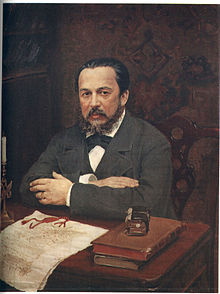 УВАРОВ  АЛЕКСЕЙ СЕРГЕЕВИЧ (1825— 1884) —известный археолог, коллекционер, почетный членПетербургской академии наук, сын министранародного просвещения С. С. Уварова. Автор работ≪Исследования о древностях Южной России иберегов Черного моря≫ (1851— 1856), ≪Мерянеи их быт по курганным раскопкам≫ (1872). Основатель и пожизненныйпредседатель Московского археологического общества(с 1864 г.), инициатор и организатор первых всероссийских археологическихсъездов.
«Проект мер охранения памятников старины»
Памятники старины подразделялись на следующие группы:
— памятники архитектуры (каменные и деревянные здания, искусственные
насыпи-валы, городища и курганы);
— памятники письменности (рукописи и старопечатные книги);
— памятники живописи (иконы, стенописи и пр.);
— памятники ваяния, резьбы и изделия из золота, серебра, меди
и железа.
Круг обязанностей Комитета по охране древностей
— регистрация памятников древности, подлежащих сохранению;
— разработка ежегодных смет расходов на сохранение памятников;
— решение всех вопросов реставрации и ремонта памятников
древности;
— выдача разрешений на археологические раскопки и организацию археологических и этнографических экспедиций.
СПАСИБО ЗА ВНИМАНИЕ!